Français
9
classe
Thème de la leçon: 
 «La  Constitution de la V ème République»
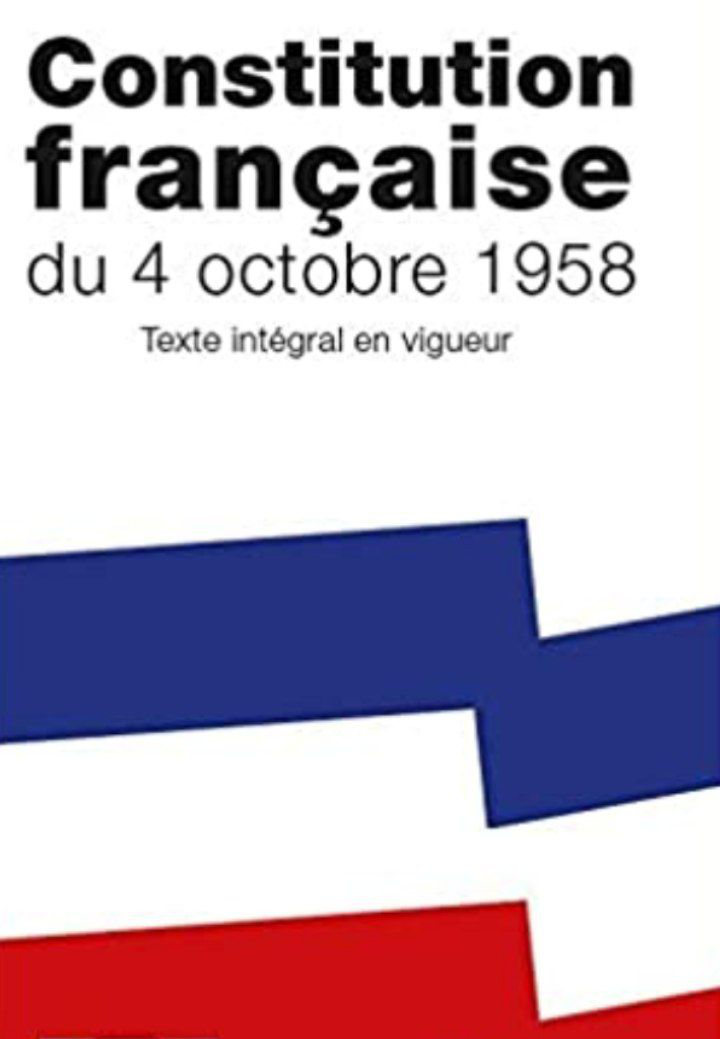 Un peu d’histoire de la France
C’est la Révolution Française de 1789 qui a mis fin à la royauté, sous le régime monarchique, le souverain exerçait un pouvoir absolu sur “ses sujets”. 
Depuis 1792, la France a connu 15 Constitutions différents.
Depuis le 4 octobre 1958, les Français vivent sous la Constitution de la V ème  République.
La France actuelle est un pays démocratique,
   c’est-à-dire un pays où le pouvoir appartient au peuple.
Qu’est-ce qu’est la Constitution?
La Constitution est au-dessus des lois.La Constitution dit comment le pays doit être dirigé et administré. Elle proclame la souveraineté nationale et garantit les droits de l’homme et du citoyen.
La Constitution définie  les fonctions
du Président de la République

du gouvernement

de l’assemblée 

du déroulement des éléctions
L’Assemblée nationale:  577 députés qui font vivre la démocratie
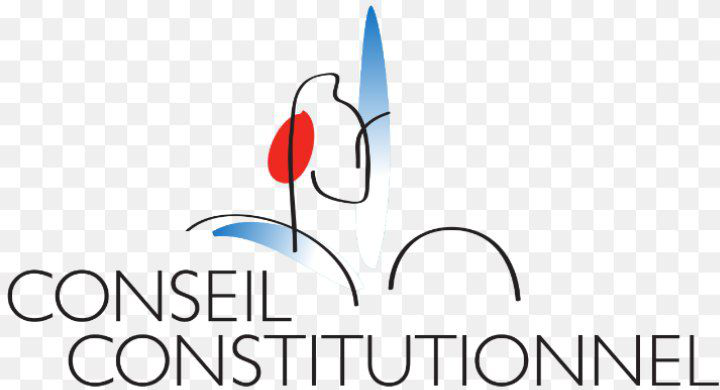 C’est le Conseil constitutionnel
qui est le gardien de la Constitutoin. Il est composé de 9 membres dont le mandat est de 9 ans non renouvenables. 3 de ses membres sont nommés par le Président de la République, 3 par le président de l’Assemblée nationale, 3 par le présedent de Sénat.
40%
Creative
Lorem ipsum dolor sit amet
65%
Creative
Lorem ipsum dolor sit amet
75%
Creative
Lorem ipsum dolor sit amet
90%
C’est le Conseil constitutionnel
Le Conseil Constitutionnel a une double mission, il contrôle le déroulement  régulier des élections, vérifie si une loi ou un traité  est conforme à la Constitution. C’est l’Etat de droit que garantit le Conseil constitutionnel.
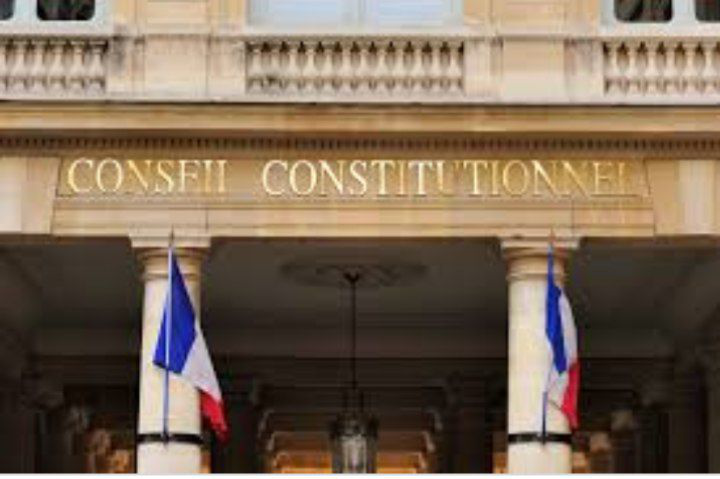 Lisez et retenez!
La loi est un ensemble des règles qui  définit les droits et les devoirs de chaque citoyen. La  loi doit être respectée par tous.
Le droit est un ensemble des règles connues, d’institutions relatives au pouvoir politique.
Le devoir est ce à quoi on est obligé par la loi, la morale.
et
Le passé composé et l’imparfait sont les temps du passé,
mais ils présentent l’action d’un point de vue différent.
Le verbe « demander »  ( I e groupe)
Le verbe « finir »  ( II e groupe)
Le verbe « aller »  ( III e groupe)
Le verbe « avoir »  ( III e groupe)
Observez et reflichissez!
En  1792 , des armées étrangères ont attaqué la France révolutionnaire. Un soir, un jeune officier en garnison à Strasbourg, Rouget de Lisle,  a composé un chant patriotique pour entraîner ses soldats.  Au mois de juillet de la même année, une troupe de volontaires marseillais  est arrivé à Paris en chantant ce chant de guerre. Les parisiens l’ont appelé aussitôt ‘’La Marseillaise’’. Ce nom lui est resté, mais ce n’est qu’en 1880, sous la III ème République, que ‘’La Marseillaise’’ est devenue l’hymne natinal français.
Règle
Quand je veux raconter des événements passés, j’utilise: 
le passé composé pour présenter des actions passées, accomplies, ponctuelles ou d’une durées délimitées;
l’imparfait pour présenter des actions passées qui durent ou qui se répètent. C’est l’imparfait  de répétion ou d’habitude.
Utilisez le passé composé ou l’imparfait
en fonction de la durée des actions passées:
 La mère de Pascaline  (raconter) l’histoire de la « Marseillaise » à ses amis.
 A ce moment -là la mère d’Olim ( entrer). 
 Son fils (écouter)la musique.
 A 1 heures , ils (être) tous les trois à la mairie de Rueil-        Malmaison et à midi, ils (partir) au musée de la monnaie
    à Paris.
Mettez ces phrases à l’imparfait
Autrefois, dans la Grèce ancienne (exister) l’esclavage.     L’homme (naître) naissait et (mourir) mourait esclave. Sauf si le Maître (décider) décidait de le rendre libre.
 La Marseillaise, c’(être) était  le Chant de guerre pour l’armée du Rhin.
 C’(être) était l’hiver. Il fait froid. Nous (être) étions seuls au bord de la mer.
Devoir
Activité 2  à la page 13

Lisez le texte. Mettez les verbes entre parenthèses aux temps convenables
Merci pour votre attention!!!